Fig. 6. Substitution rates estimated for the AR alignment under the U3 and U3S models (a), and under the U3 and R3 ...
Mol Biol Evol, Volume 21, Issue 3, March 2004, Pages 468–488, https://doi.org/10.1093/molbev/msh039
The content of this slide may be subject to copyright: please see the slide notes for details.
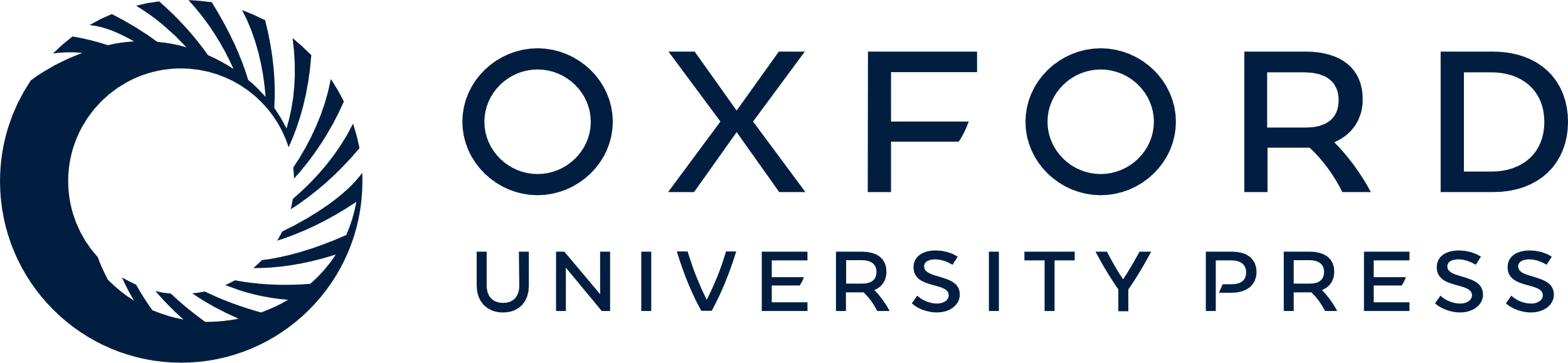 [Speaker Notes: Fig. 6. Substitution rates estimated for the AR alignment under the U3 and U3S models (a), and under the U3 and R3 models (b). a. CpG substitutions (aCG→abG or CGa→bGa, where a, b ∈ {A, C, G, T} and b ≠ C) are indicated by circled points and their strand-symmetric counterparts by points enclosed in diamonds. b. CpG substitutions on either strand (aCG→abG, CGa→bGa, aCG→aCd, CGa→Cda, where b ≠ C, d ≠ G) are indicated by circles, and the reverse substitutions are indicated by diamonds. In both a and b the tendency of the rates to group into (non-CpG) transitions, (non-CpG) transversions, and CpG transitions is evident, with CpG transversions clustering with non-CpG transitions


Unless provided in the caption above, the following copyright applies to the content of this slide: © Society for Molecular Biology and Evolution 2004; all rights reserved]